Foundations for Sustainability
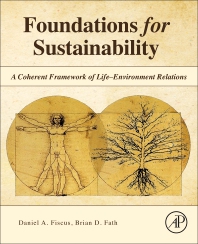 Brian D. Fath & Dan Fiscus
Fulbright Distinguished Chair, Masaryk University, Brno, Czech Republic
Professor, Towson University, Maryland, USA
Senior Research Scholar, International Institute for Applied Systems Analysis, Austria
Chapter 4Life: From origins to humans
Chapter 4Life: From origins to humans destiny
Your reaction
It may be that we cannot know and achieve sustainability on Earth until we know and achieve colonization of Life beyond Earth.
	What does this mean and do you agree?

What part was most confusing or most difficult to understand?
Ecosystemic Life hypothesis
Which came first the organism or the ecosystem?
Earth before Life
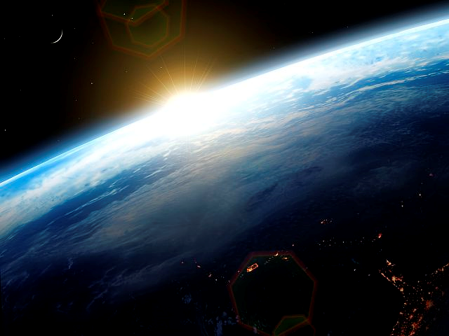 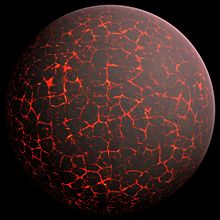 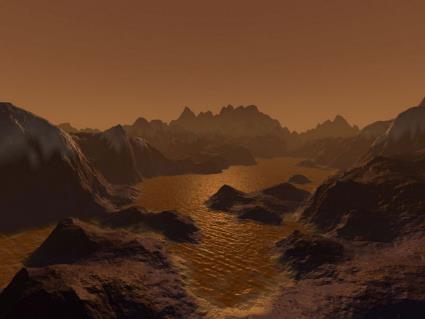 Solar energy
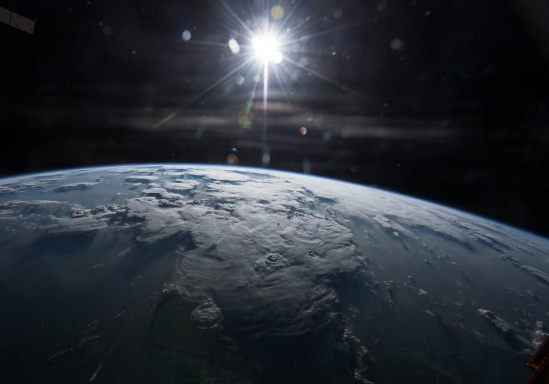 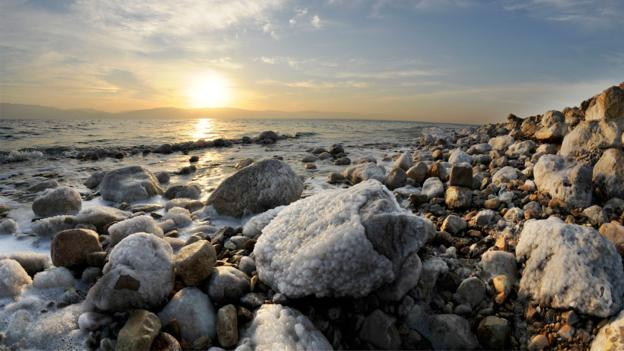 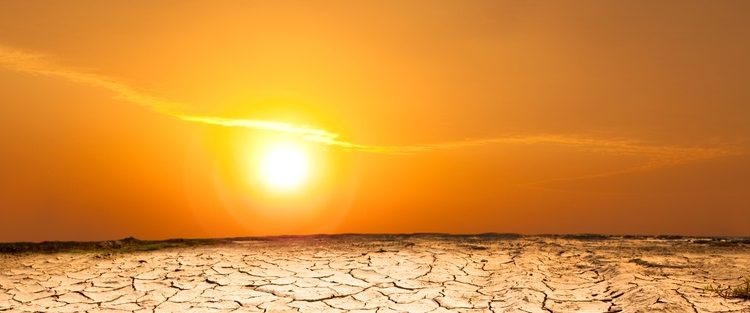 Relentless input of energy – something must be done with it

Diurnal, annual, and latitudinal cycles and variation
Energy gives rise to gradient formation:cycles emerge to dissipate the gradients
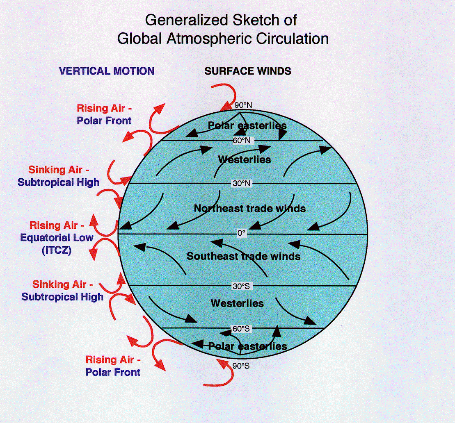 In air and sea together
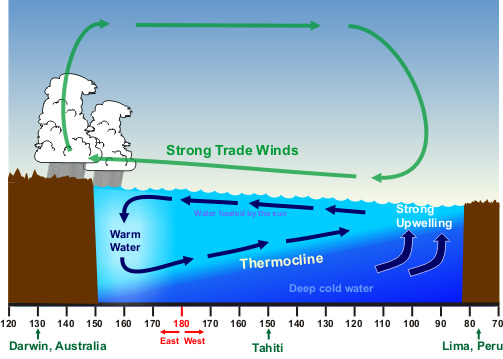 gradient is a differential (e.g., hot and cold) that has the ability to do work
Geothermal energy
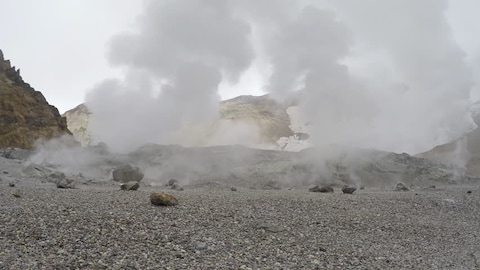 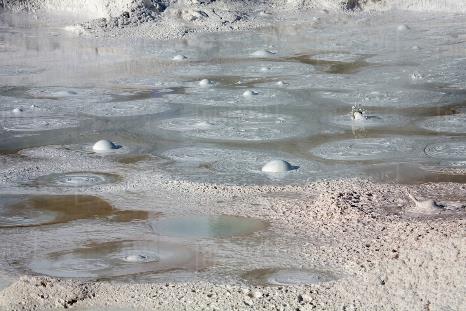 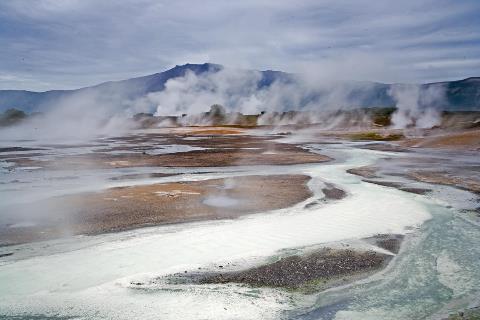 Also gives rise to gradients and flow
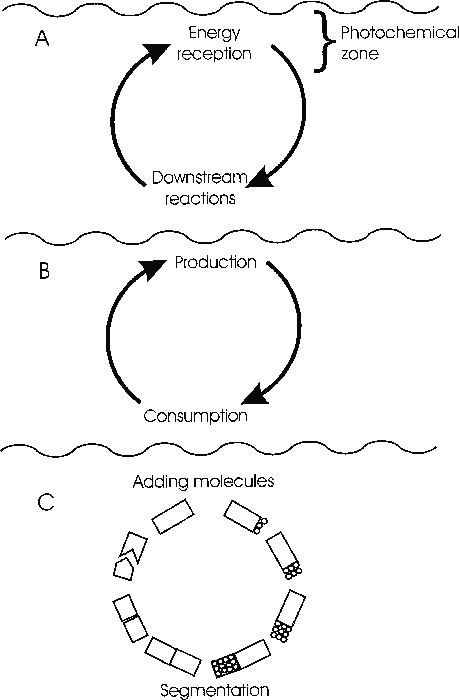 Ecological Origin of Life
HT Odum




Prebiotic coupled complementary processes
Production
Consumption


The ecological cycle generated
cells 
organisms
Encapsulation of the processes
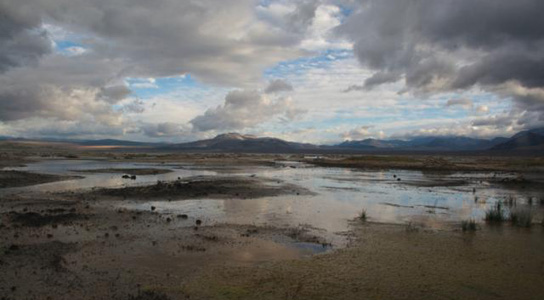 In the seas and at the margins of land
Estuarine turbidity maximum
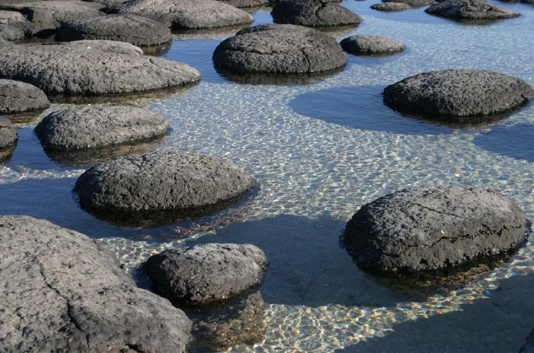 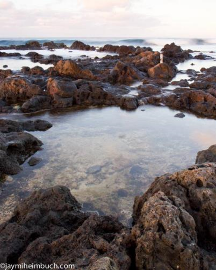 An alternative – the first organism
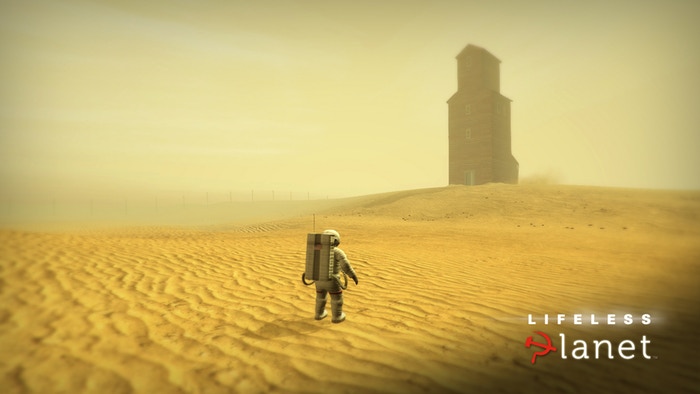 I’m here
What’s for dinner?
An organism without an ecosystem?
Undifferentiated wholeness
A time before a distinction of life and non-life
Only one relation: environment-environment





Two new relations were created inside the former undifferentiated system:
Life-Environment relations
Life-Life relations
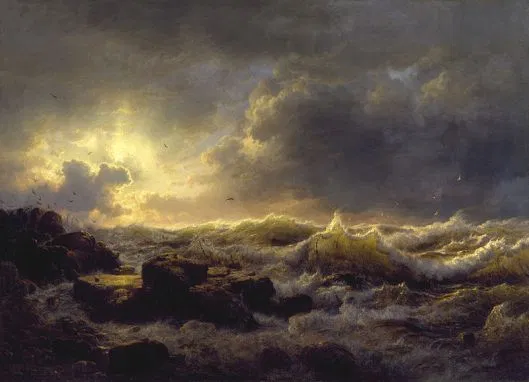 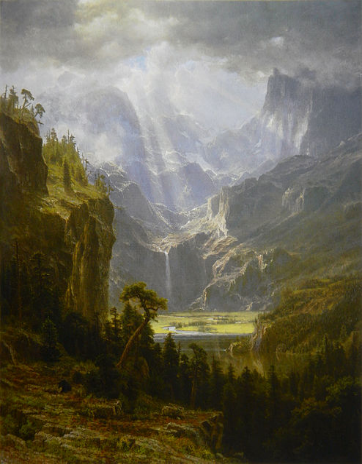 Life-Environment relation is inherently good
Survival of life (sustained life) is value basis
Environment can be good toward Life, and
Life can be good for the environment

Relations can squeeze more value out of the energy gradients, i.e, by being more complex can do more work, persist longer

Life must be working with, augmented by Environment, else would have perished long ago
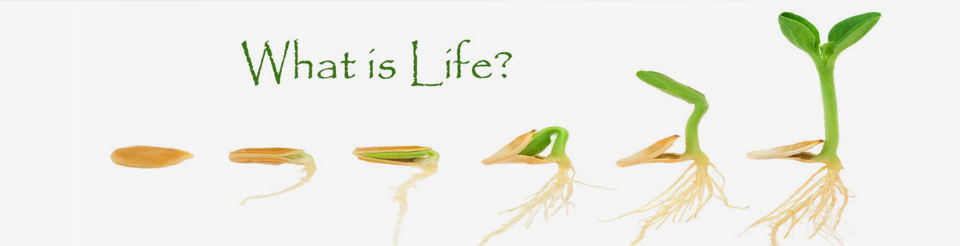 Life has a metabolism, where it harvests energy/resources from an external source for its own use.
Life can grow, adapt to its environment, or can otherwise evolve from its present form into a different one.
Life responds to external stimuli from its environment, and alters its behavior accordingly.
And life can reproduce, creating viable offspring that arise from its own internal processes.
Robert Rosen’s (M,R)-system
Metabolism and Repair

Why is an organism different than a machine?
Organisms are self-making and self-causing
Closed to efficient cause
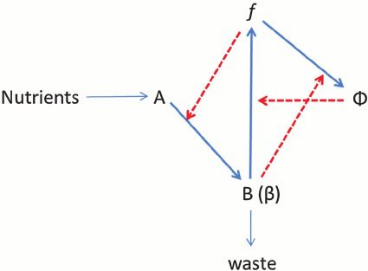 To understand how life persists on Earth, we have to understand ecosystems
“We tend to think about life in terms of individuals, because individuals are alive. But sustaining life on Earth requires more than individuals or even single populations or species... 
Living things require 24 chemical elements, and these must cycle from the environment into organisms and back to the environment. Life also requires a flow of energy... 
Although alive, an individual cannot by itself maintain all the necessary chemical cycling or energy flow. Those processes are maintained by a group of individuals of various species and their non-living environment…
Sustained life on Earth is a characteristic of ecosystems, not of individual organisms or populations.” (Keller and Botkin 2008, p. 66)
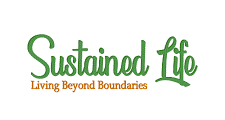 Unit of selection
Could an ecosystem provide a robust unit of selection?
Discrete construction of life
Sustained construction of life

Life selects its environment as much as Environment selects Life
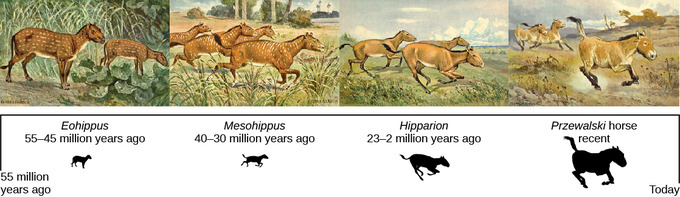 Grazing
Fertilizing
Aerating
Compacting
Gradients
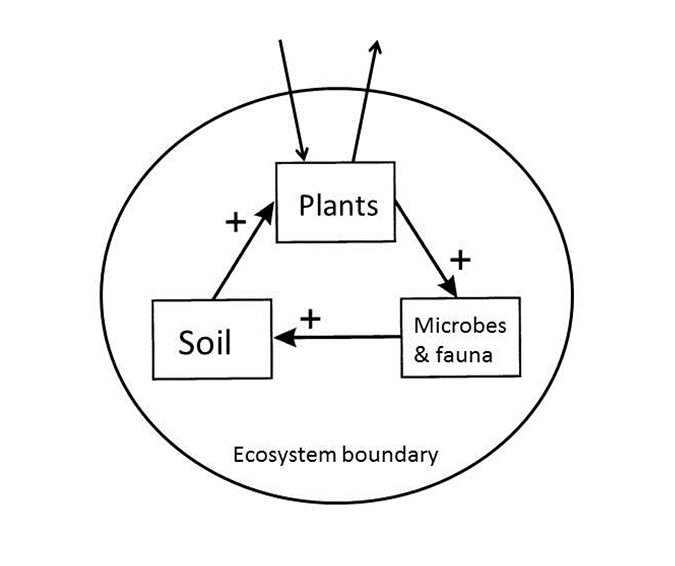 The build up of gradients 
Through autocatalytic processes
Non-random structures
Amounts or concentrations of energy and matter
The pace of release, use, or dissipation of the gradients
an ecosystem can be thought of as a conduit through which energy passes, with many or few transformations of energy/matter during its trip through the conduit.  The interesting question is what happens in the conduit.
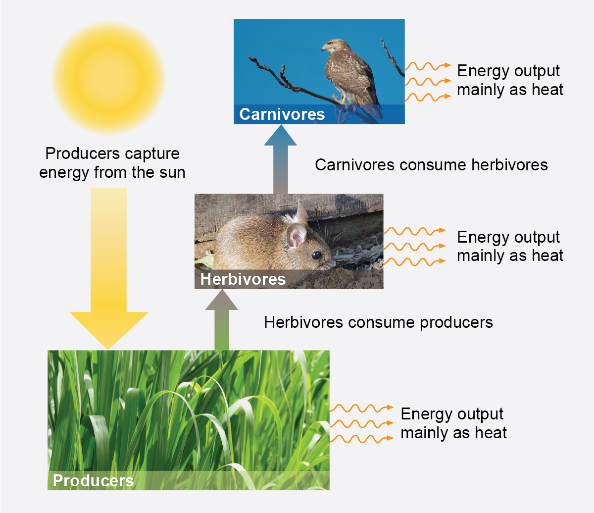 Organization matters
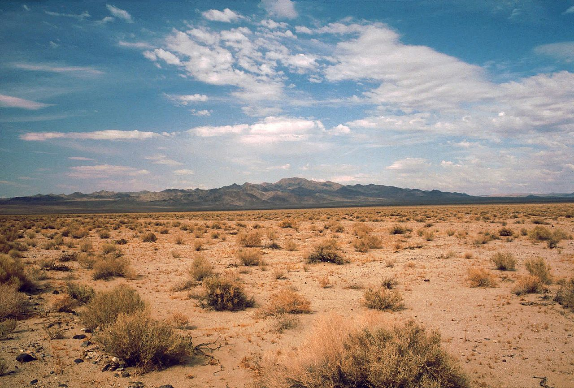 Desert – energy passage is swift and simple leaving little traces of its passage
In the forest, energy flow is anything but swift and simple, because of the diverse and roundabout way that the system’s web of teeming, interdependent organisms uses energy.
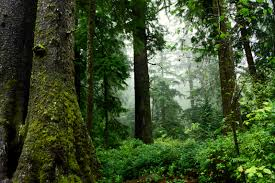 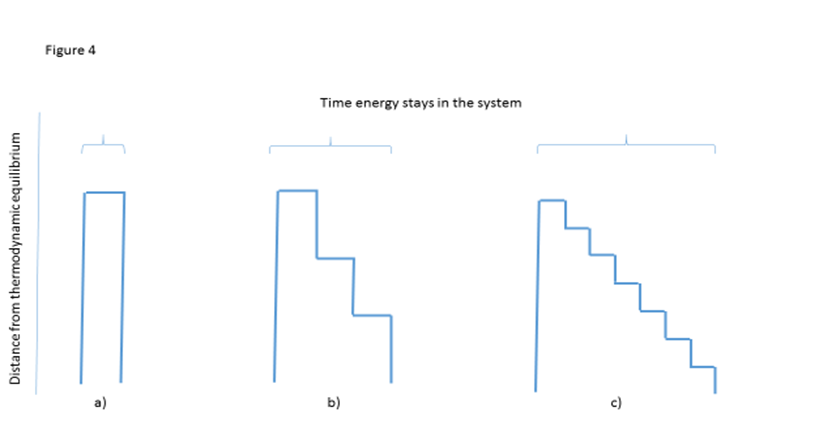 discharge
Is the driver: 1) the structure, 2) the dissipation, 3) the process, or something else?
charge
Definition of Life requires at least three unit-models
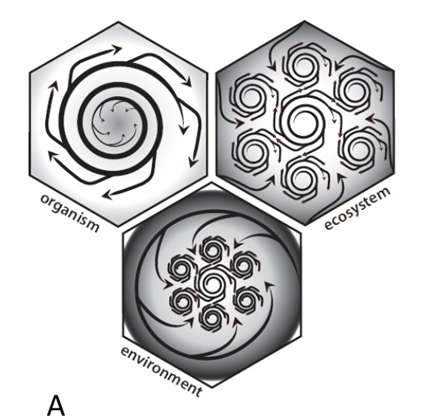 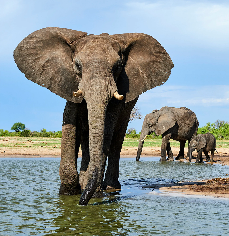 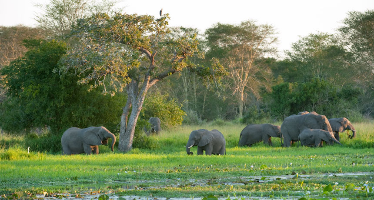 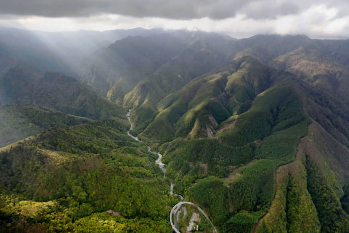 Closure of efficient cause
Life emerges and self-sustains through a type of self-organization such that each participant “thing” is “doing its own thing” and “doing its own thing to fit together”
“The function of each task is its role in the reproduction of this Kantian whole.” Kaufman 2011
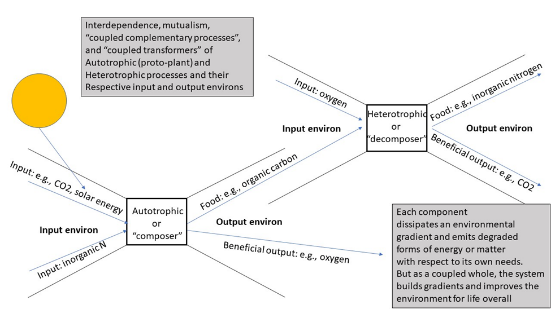 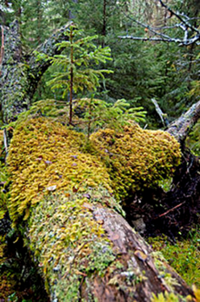 Ecological self
Discrete self (bounded by skin)
Extended self (including environmental context)




Remain healthy in a holistic + context fashion, caring for the Life-support systems we depend on
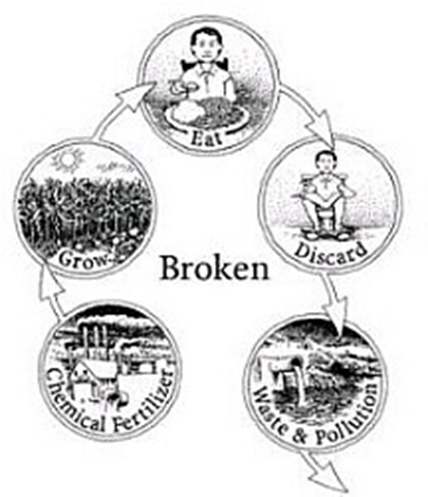 Discussion questions
What is the role of water in the origins of life?

Which came first the organism or the ecosystem?

What does it mean to say relations are not material and need not be conserved?
Life: a novel emergence of relations
Discussion questions
What is the relevance of Hierarchy in the hexaflexagon?

Is the whole idea of autocatalysis and closure making sense?
The result of systemic operations are once more systemic operations
Can there be circular hierarchies?